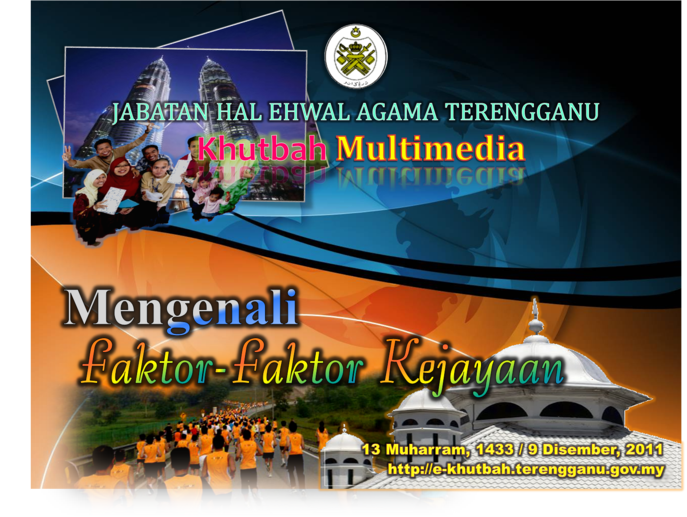 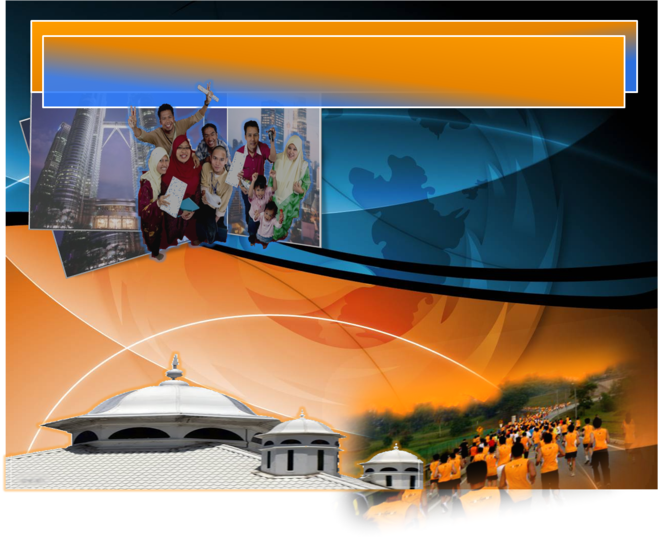 Pujian Kepada Allah S.W.T.
الْحَمْدُ ِللهِ
Segala puji-pujian hanya bagi Allah S.W.T.
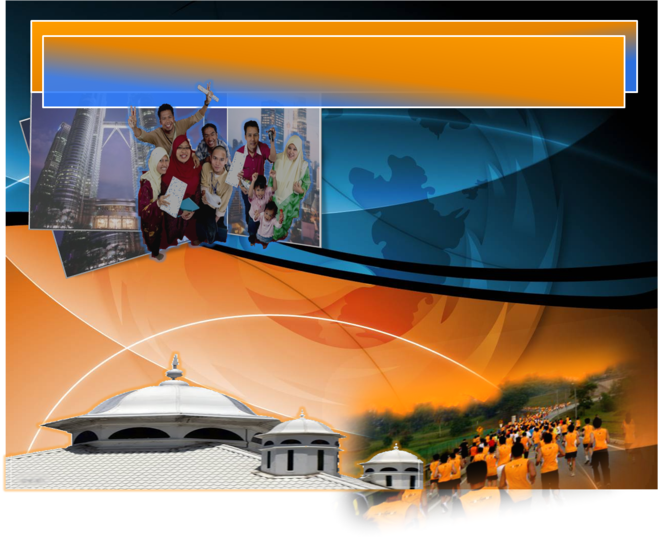 Syahadah
وَأَشْهَدُ أَنْ لآ إِلَهَ إِلاَّ اللهُ وَحْدَهُ لاَ شَرِيْكَ لَهُ، وَأَشْهَدُ أَنَّ سَيِّدنَا مُحَمَّدًا عَبْدُهُ وَرَسُوْلُهُ
Aku naik saksi bahawasanya tiada Tuhan selain Allah,  KeEsaanNya tiada sekutu bagiNya dan aku naik saksi bahawa penghulu kami Nabi Muhammad S.A.W, adalah hambaNya dan RasulNya,
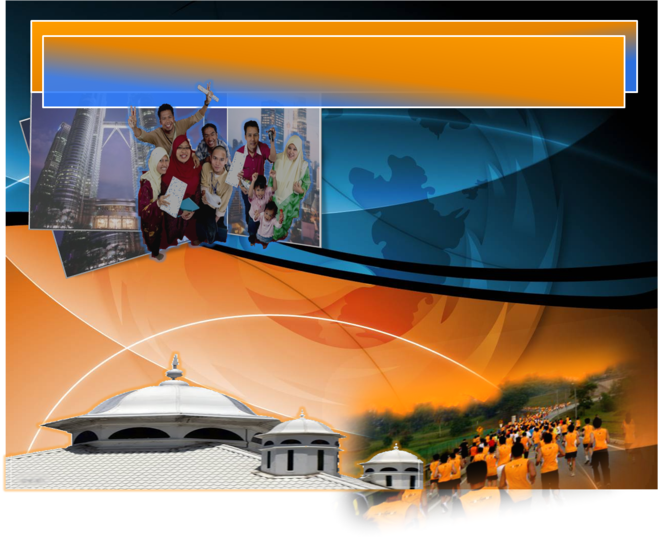 Selawat Ke Atas 
Nabi Muhammad S.A.W
اللَّهُمَّ صَلِّ وَسَلِّمْ عَلَى عَبْدِكَ وَرَسُوْلِكَ مُحَمَّدٍ وَعَلَى آلِهِ وَصَحْبِهِ
Ya Allah, Cucurilah rahmat dan sejahtera ke atas hambaMu dan rasulMu Nabi Muhammad S.A.W dan ke atas keluarganya dan para sahabatnya.
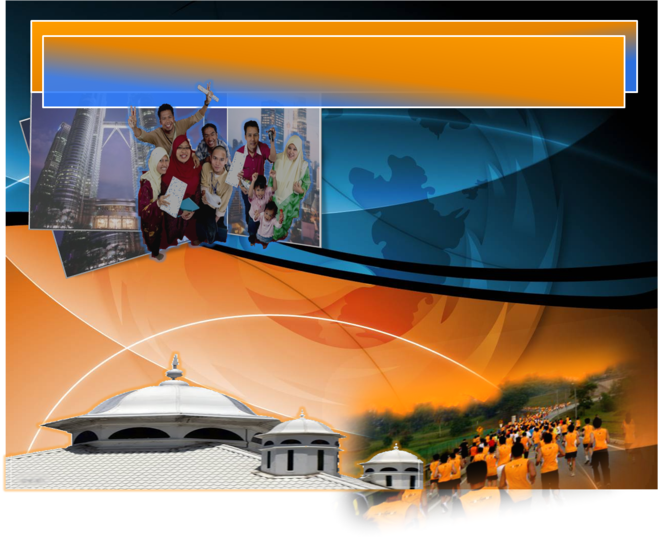 Wasiat Taqwa
فَيَا إِخْوَانِيَ الْمُسْلِمِيْنَ ، إتَّقُوْا اللهَ حَقَّ تُقَاتِهِ  وَخُذُوْا بِأَسْبَابِ النَّصْرِ وَكُوْنُوا أَقْوِيَاءَ فِيْ عَقِيدَتِكُمْ
Wahai saudara-saudaraku yang beriman, bertaqwalah kepada Allah  dengan ketakwaan yang sebenar, dan laksanakanlah unsur-unsur kemenangan, supaya menjadi kekuataan dalam pegangan kita.
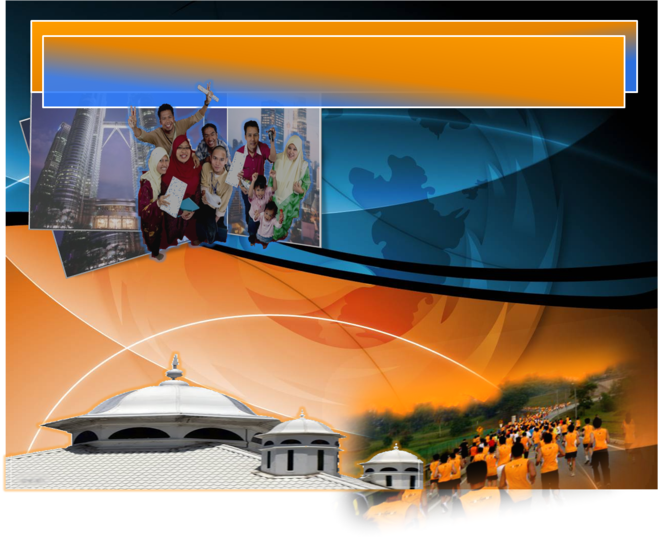 Pesanan Taqwa
Bertakwa kepada Allah
Fahami dan manfaatkan 
unsur-unsur kejayaan
Acuan dan 
ajaran Islam
Perkukuhkan akidah dan 
penghayatan Islam
Semoga, umat Islam terus menang dan berjaya
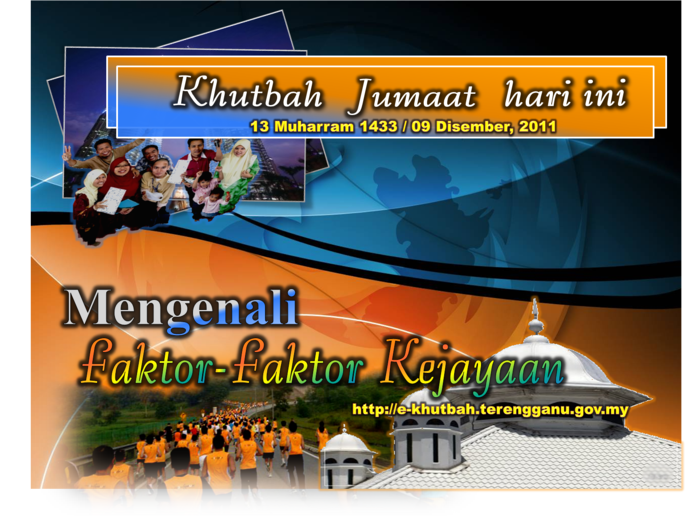 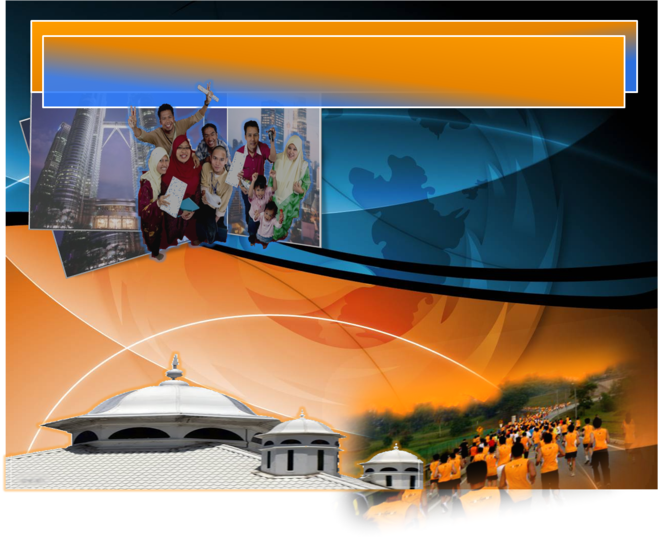 Orang bukan Islam dan bangsa 
barat melihat kejayaan perlu dicapai dengan…
Apa jua kaedah termasuk yang negatif…
Penipuan, penyelewangan, pemalsuan, penindasan, kekejaman
Mereka manfaatkan apa jua faktor, 
asal tujuan dan matlamat tercapai
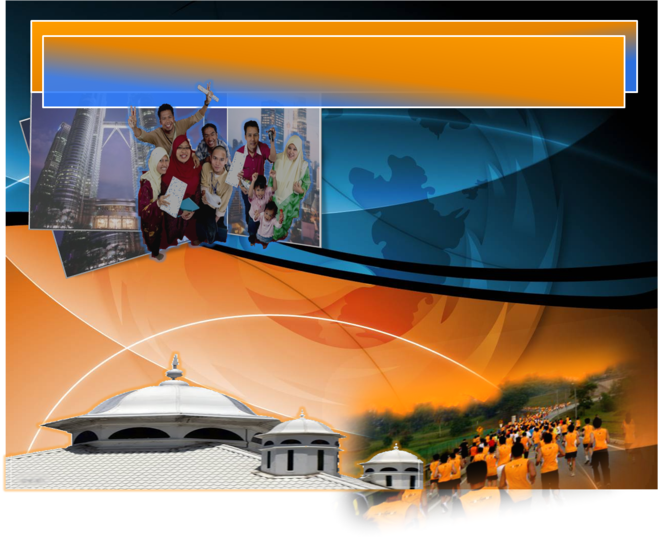 Antara faktor dan wasilah negatif 
golongan bukan Islam
Ubah atau pesongkan fakta
Dengan Slogan hak asasi dan demokrasi
Mendapatkan sokongan dan 
simpati golongan anti Islam
Demi…
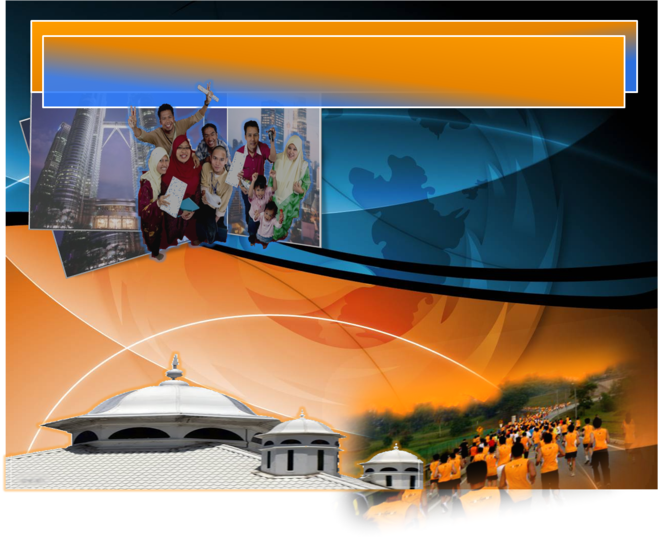 Firman Allah  Taala 
dalam Surah Al-Anfal ayat 73:-
وَالَّذينَ كَفَرُواْ بَعْضُهُمْ أَوْلِيَاء بَعْضٍ إِلاَّ تَفْعَلُوهُ تَكُن 
فِتْنَةٌ فِي الأَرْضِ وَفَسَادٌ كَبِيرٌ
Dan orang yang kafir, setengahnya menjadi pembela bagi setengahnya yang lain. Jika kamu tidak menjalankan (dasar bantu-membantu), nescaya akan berlakulah fitnah (kekacauan) di muka bumi dan kerosakkan yang besar
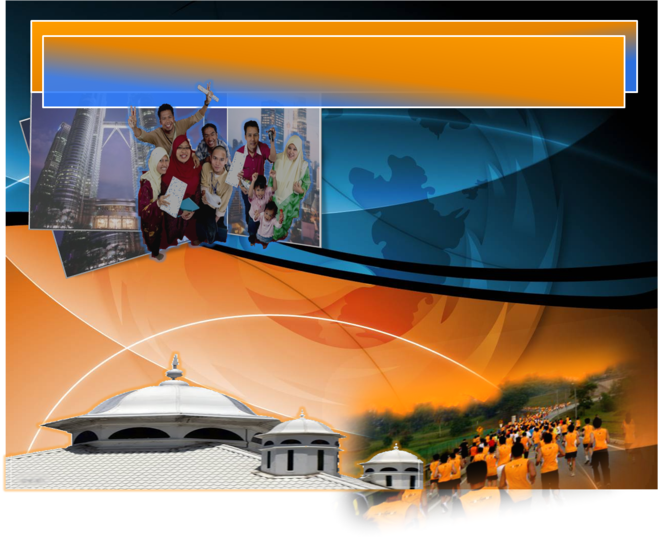 Sikap kerjasama orang 
kafir demi cita-cita mereka…
Melalui apa jua kaedah dan pendekatan walaupun bercanggah dengan nilai agama, moral dan kemanusiaan
Semoga umat Islam tidak turut terdorong untuk mengamalkan kaedah yang batil ini.
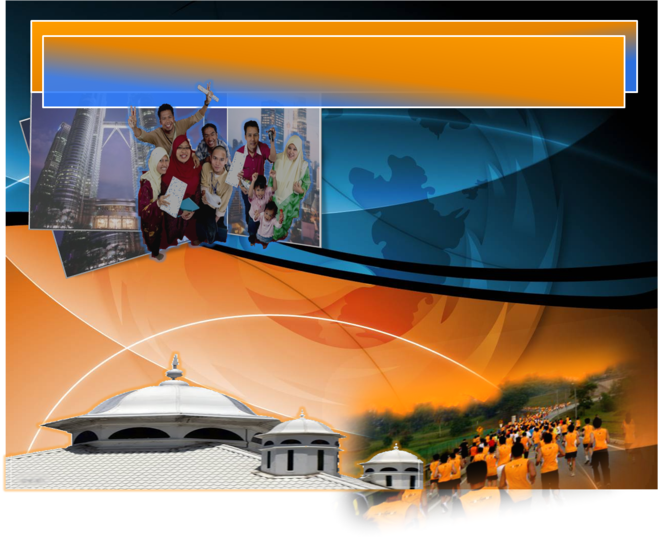 Jangan ikuti rentak dan acuan bukan Islam kerana…
Kita punyai kaedah yang lebih mulia dan bertamadun
Jangan mencairkan prinsip-prinsip Islam
Jangan sampai diperlekeh dan diremehkan
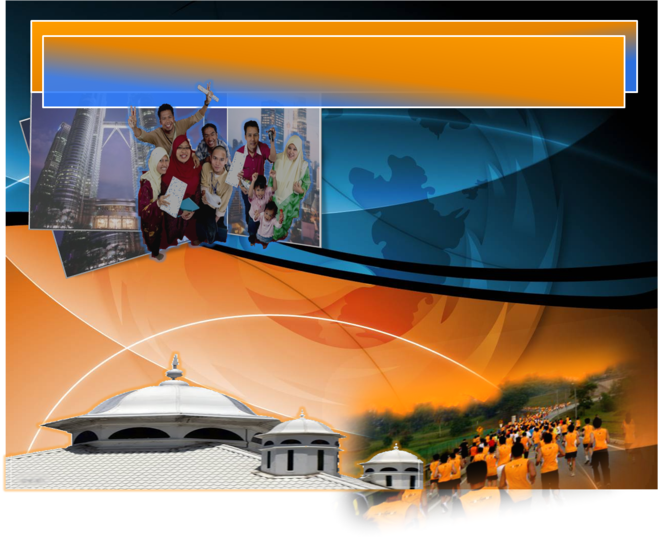 Firman Allah  Taala 
dalam Surah An-Nisa’ ayat 144:-
يَا أَيُّهَا الَّذِينَ آمَنُواْ لاَ تَتَّخِذُواْ الْكَافِرِينَ أَوْلِيَاء مِن دُونِ الْمُؤْمِنِينَ أَتُرِيدُونَ أَن تَجْعَلُواْ لِلَّهِ عَلَيْكُمْ سُلْطَانًا مُّبِينًا
Wahai orang yang beriman, janganlah kamu mengambil orang kafir menjadi teman rapat dengan meninggalkan orang yang beriman. Adakah kamu hendak mengadakan alasan yang terang nyata bagi Allah untuk (menyeksa) kamu?”
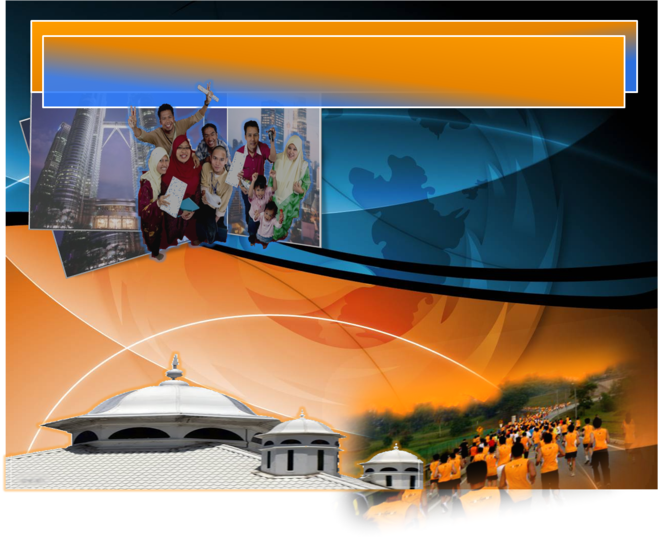 Kenali, fahami dan hayati 
faktor asas kejayaan
Berdoa dan mengerakkan segala kekuatan untuk menggerunkan musuh
Kekuatan akidah dan keimanan dalam jiwa
Renungi prinsip dan sikap tegas Nabi Muhammad SAW
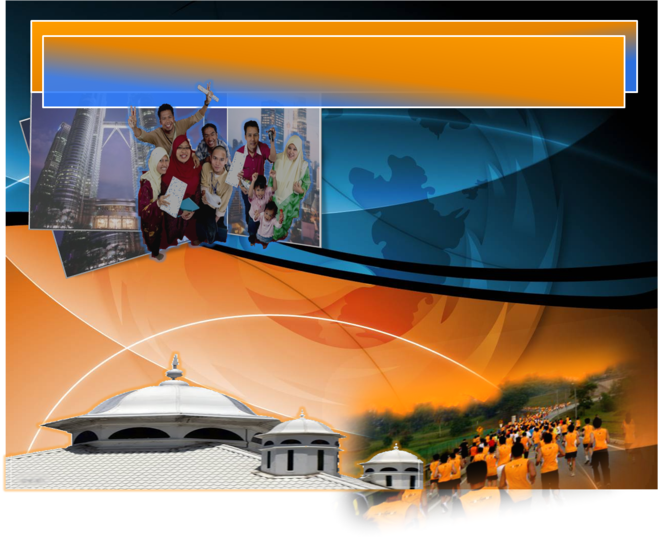 Firman Allah Taala dalam 
Surah Al-Imran: Ayat 173
الَّذِينَ قَالَ لَهُمُ النَّاسُ إِنَّ النَّاسَ قَدْ جَمَعُواْ لَكُمْ فَاخْشَوْهُمْ فَزَادَهُمْ إِيمَاناً وَقَالُواْ حَسْبُنَا اللهُ وَنِعْمَ الْوَكِيلُ
“Mereka yang diberitahu oleh orang kepada mereka: Bahawa kaum (kafir musyrik) telah mengumpulkan tentera untuk memerangi kamu, oleh itu takutlah kepada mereka. Maka berita itu menambahkan iman mereka lalu berkata: Cukuplah Allah (penolong) kami, dan Ia sebaik-baik Pengurus.”
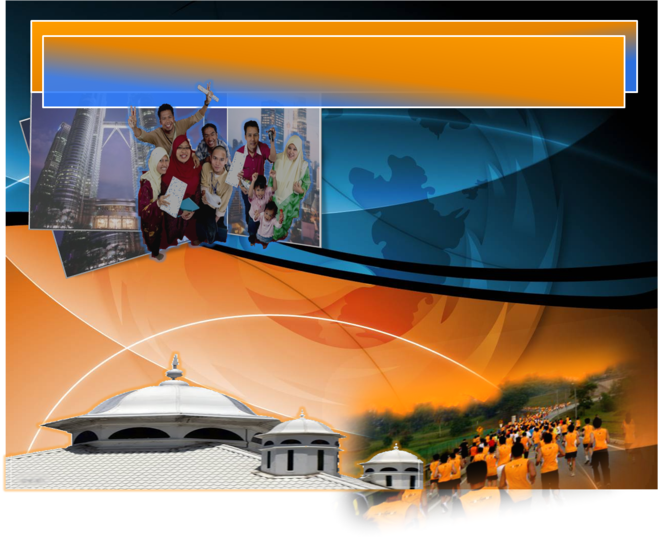 Penjelasan ayat :
Kekuatan musuh tak menggoyahkan semangat
Membina disiplin dan kekuatan fizikal yang seimbang
Kelebihan akidah dan keimanan yang mantap
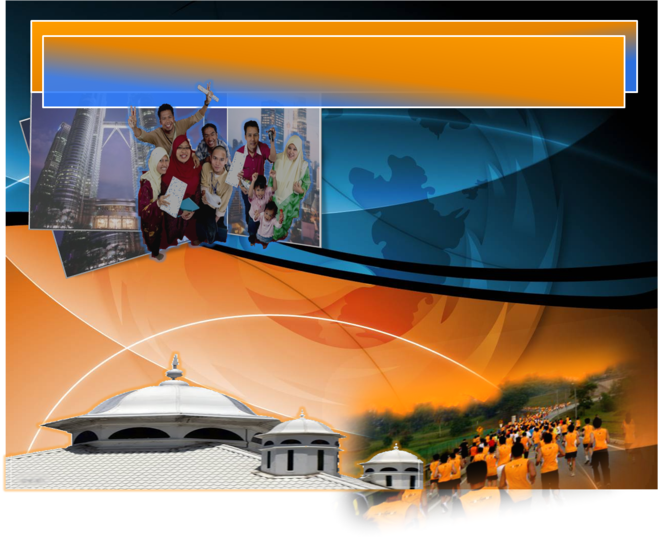 Faktor lain kejayaan Islam:
Jalinan suci antara hamba dan pencipta
Mengeratkan hubungan masyarakat
Amal makruf, nahi mungkar
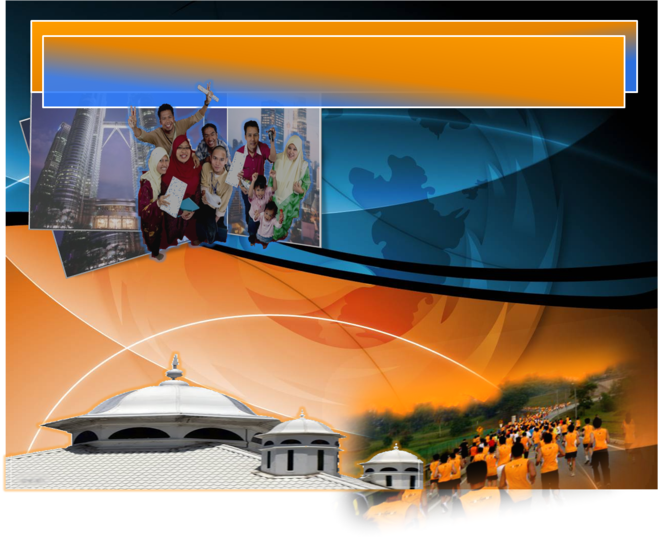 Firman Allah Taala Dalam 
Surah Al-Hajj: Ayat 41
الَّذِينَ إِن مَّكَّنَّاهُمْ فِي اْلأَرْضِ أَقَامُوا الصَّلاةَ وَآتَوُا الزَّكَاةَ وَأَمَرُوا بِالْمَعْرُوفِ وَنَهَوْا عَنِ الْمُنكَرِ وَلِلَّهِ عَاقِبَةُ اْلأُمُورِ
“Iaitu mereka yang jika Kami berikan mereka kekuasaan memerintah bumi nescaya mereka mendirikan sembahyang serta memberi zakat, dan mereka menyuruh berbuat kebaikan serta melarang dari melakukan perkara yang mungkar. Dan ingatlah bagi Allah jualah kesudahan segala urusan.”
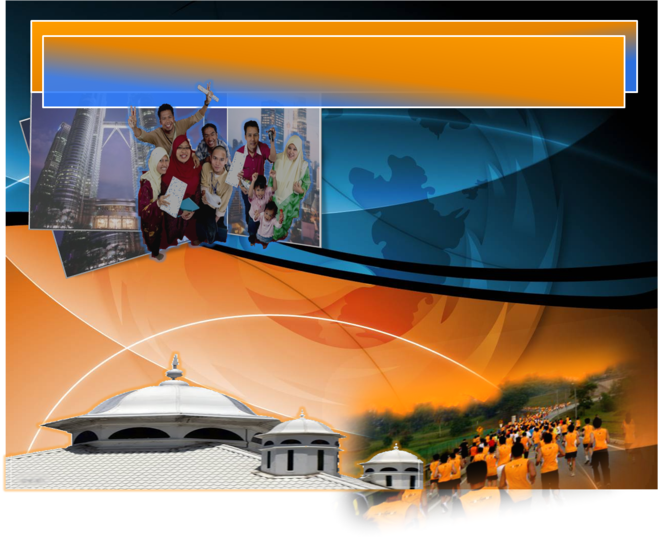 Kekuatan akidah menjadikan
seseorang…
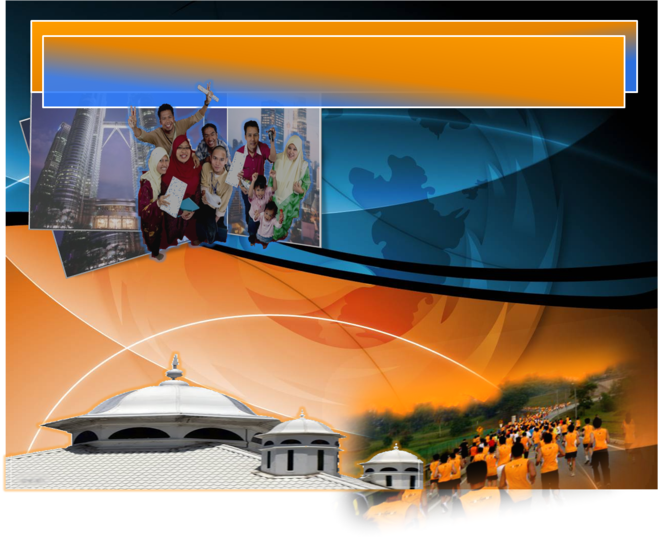 Dirikanlah solat dengan khusyuk
Fahami bacaan dan hayatinya
Kukuhkan hubungan dengan Allah
Dikurniakan kekuatan dan kemenangan
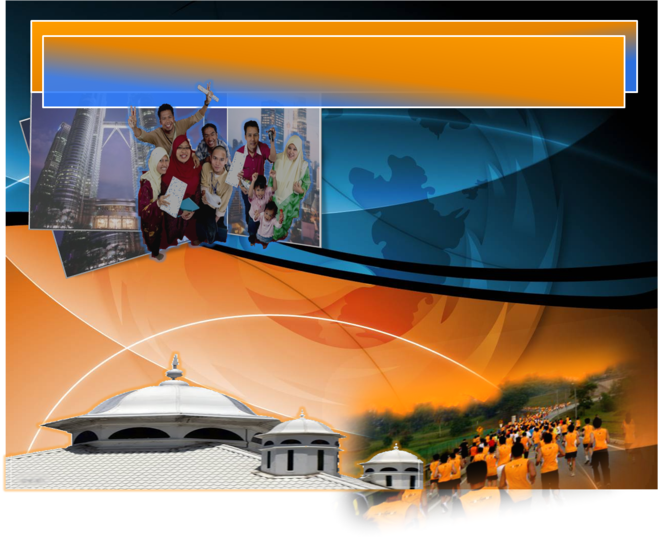 Iktibar daripada penunaian zakat
Saling membantu dan melengkapi antara masyarakat
Menjamin dan mengutamakan kebajikan saudara seagama
Tiada percakaran dan sengketa
Unsur kekuatan yang hebat dan ampuh
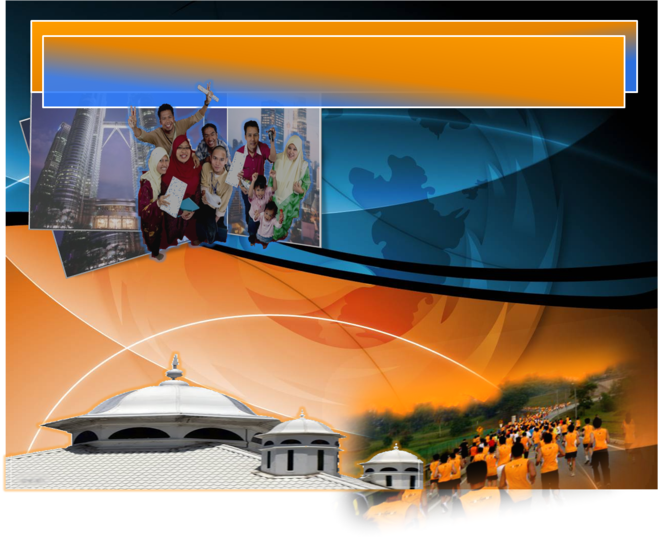 Hayati Amal Makruf, Nahi Mungkar
Kembangkan kebaikan, hapuskan keburukan
Pertahankan Ad-din dan Akhlak Mulia
Moga tidak tenggelam dalam keruntuhan dalam kemungkaran dan maksiat
Fahami serta hayati faktor kemenangan dan kejayaan
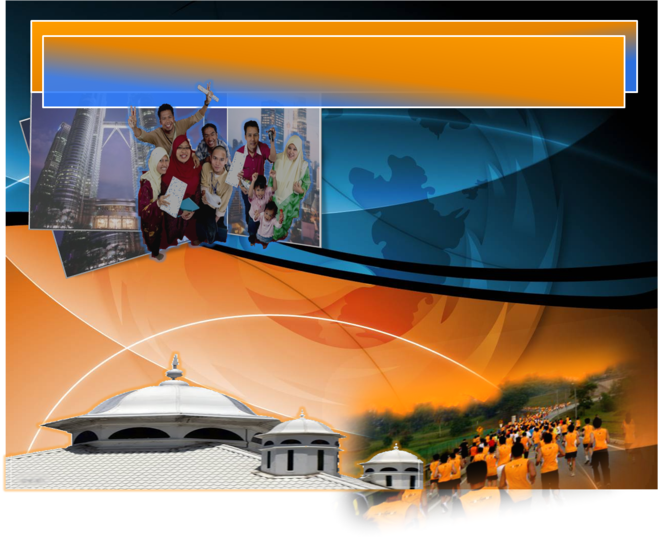 Firman Allah Taala Dalam 
Surah Muhammad: Ayat 7
يَا أَيُّهَا الَّذِينَ آمَنُوا إِن تَنصُرُوا اللهَ 
يَنصُرْكُمْ وَيُثَبِّتْ أَقْدَامَكُمْ
“Wahai orang yang beriman, kalau kamu membela agama Allah nescaya Allah membela kamu dan meneguhkan tapak pendirian kamu.”
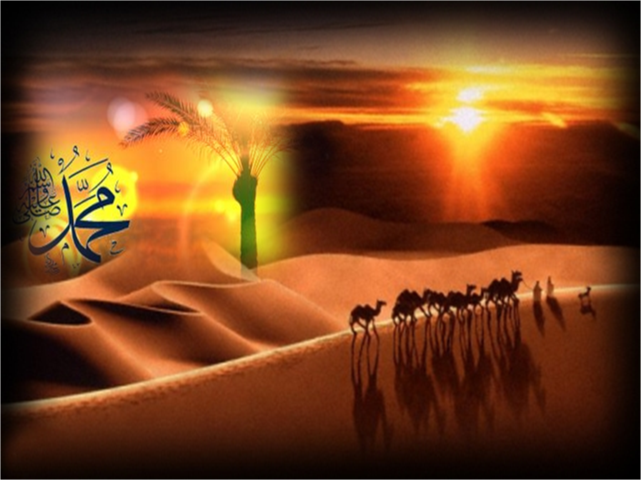 Doa 
Antara Dua Khutbah
Aamiin Ya Rabbal Aalamin..
 Tuhan Yang Memperkenankan 
Doa Orang-orang Yang Taat, 
Berilah Taufik Kepada 
Kami Di Dalam Mentaatimu, 
Ampunilah Kepada Mereka 
Yang Memohon Keampunan.
Aamiin……
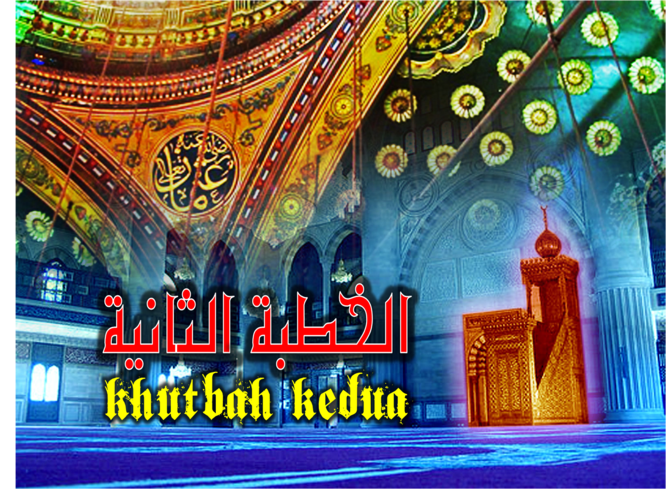 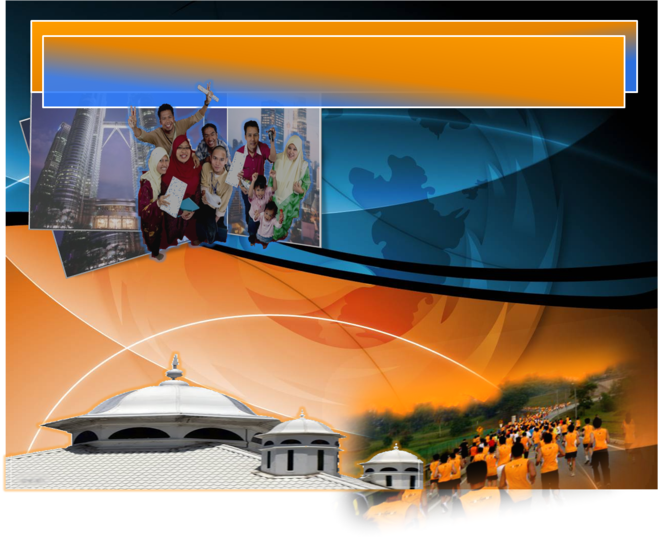 Pujian Kepada Allah S.W.T.
الْحَمْدُ لِلَّهِ
Segala puji-pujian hanya bagi Allah S.W.T.
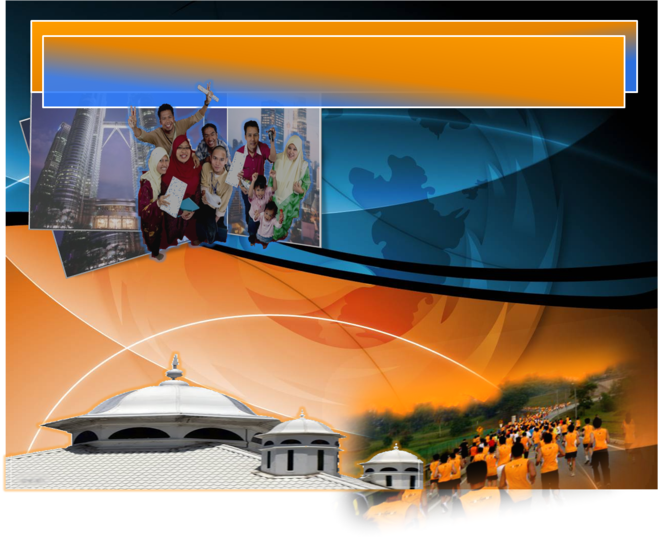 Syahadah
وَأَشْهَدُ أَنْ لآ إِلَهَ إِلاَّ اللهُ وَحْدَهُ لاَ شَرِيْكَ لَهُ، وَأَشْهَدُ أَنَّ سَيِّدَنَا مُحَمَّدًا عَبْدُهُ وَرَسُولُهُ
Aku naik saksi bahawasanya tiada Tuhan selain Allah dan keEsaanNya tiada sekutu bagiNya  serta aku naik saksi bahawa penghulu kami Nabi Muhammad, adalah hambaNya dan RasulNya,
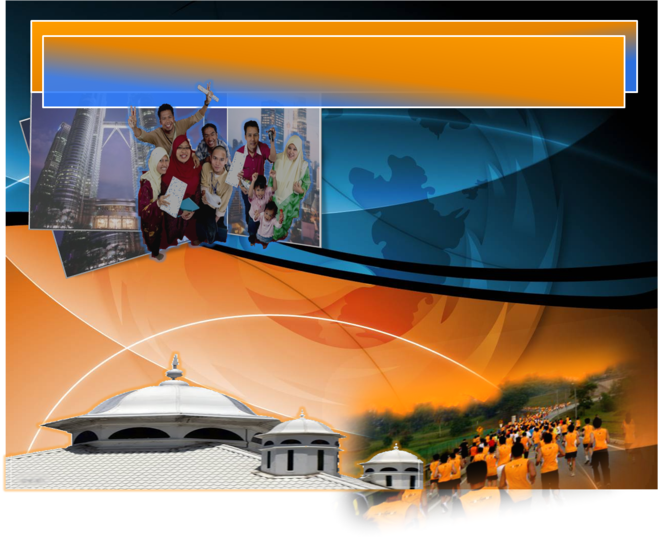 Selawat Ke Atas Nabi Muhammad S.A.W
اللَّهُمَّ صَلِّ وَسَلِّمْ عَلَى عَبْدِكَ  وَرَسُوْلِكَ  مُحَمَّدٍ وَعَلَى آلِهِ وَصَحْبِهِ.
Ya Allah, Cucurilah rahmat  sejahtera dan berkat  ke atas hambaMu dan rasulMu Nabi Muhammad S.A.W dan ke atas keluarganya dan para sahabatnya
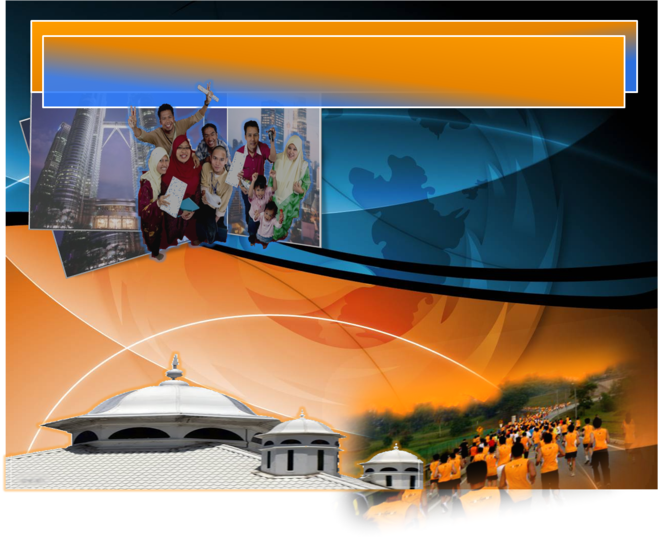 Wasiat Taqwa
فَيَا عِبَادَ اللهِ ، اتَّقُوا اللهَ تَعَالَى وَاعْلَمُوْا أَنَّ الْمُؤْمِنِيْنَ إِخْوَةٌ فَأَصْلِحُوْا بَيْنَ  أَخَوَيْكُمْ
Wahai hamba-hamba Allah, bertaqwalah kepada Allah, ketahuilah..sesungguhnya orang-orang muslim itu adalah bersaudara, damaikanlah antara saudara-saudaramu.
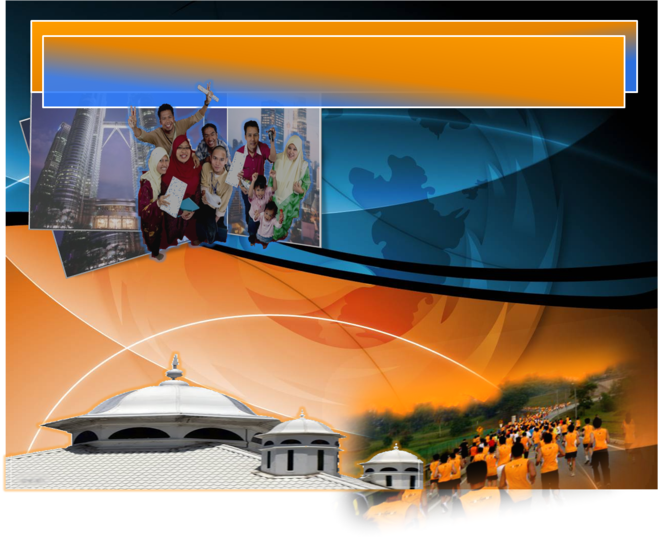 Seruan taqwa:
Orang beriman adalah bersaudara
TAKWA kepada ALLAH
Baiki dan perelokkan hubungan saudara seagama
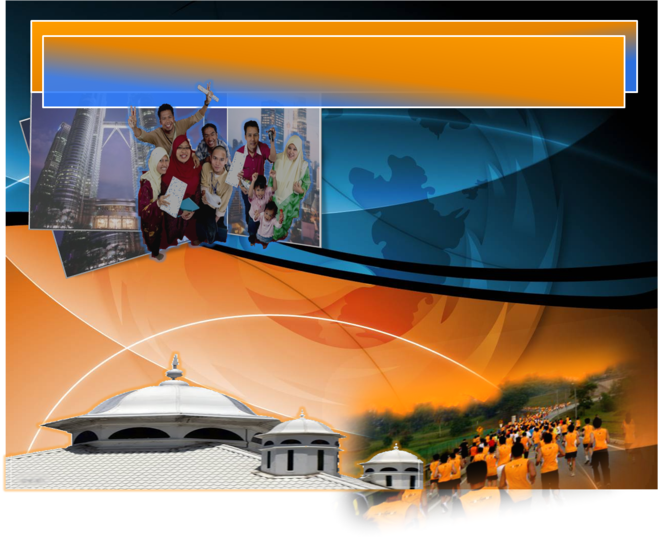 Ciptalah kejayaan dan kemenangan 
yang diredhai Allah
Perlukan masa dan kebijaksanaan
Hayati unsur-unsur kejayaan dan kemenangan yang digariskan Islam
Pupuklah generasi akan datang dengan kehidupan yang diredhai
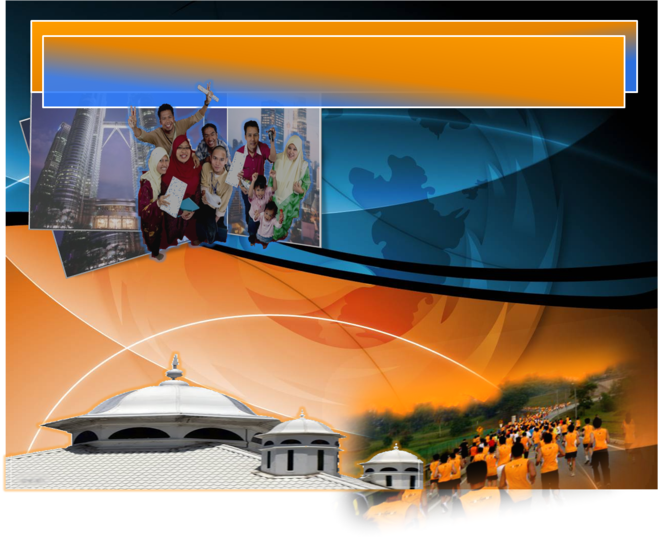 Bekerjasamalah dengan semua pihak demi memastikan anak-anak kita…
Mempunyai akidah yang mantap
1
Mengerjakan solat dengan khusyuk
2
3
Mempunyai sifat sedia membantu
Mempopularkan kebaikan dan 
bersikap anti keburukan
4
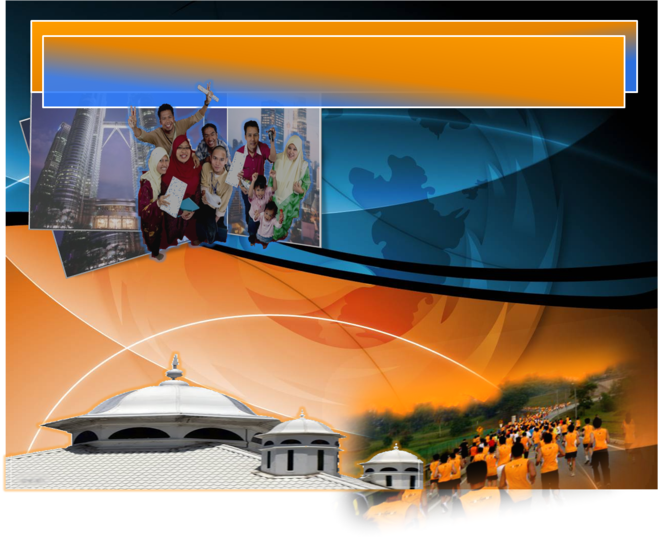 Firman Allah Taala dalam 
Surah Ar-Rum: ayat 47
وَلَقَدْ أَرْسَلْنَا مِن قَبْلِكَ رُسُلاً إِلَى قَوْمِهِمْ فَجَاؤُوهُم بِالْبَيِّنَاتِ فَانتَقَمْنَا مِنَ الَّذِينَ أَجْرَمُوا وَكَانَ حَقًّا عَلَيْنَا نَصْرُ الْمُؤْمِنِينَ
Dan demi sesungguhnya, Kami telah mengutuskan sebelummu Rasul-rasul kepada kaum mereka, lalu mereka membawa kepada kaumnya kenyataan, kemudian Kami menyeksa orang yang berlaku salah; dan sememangnya adalah menjadi tanggungjawab Kami menolong orang yang beriman.
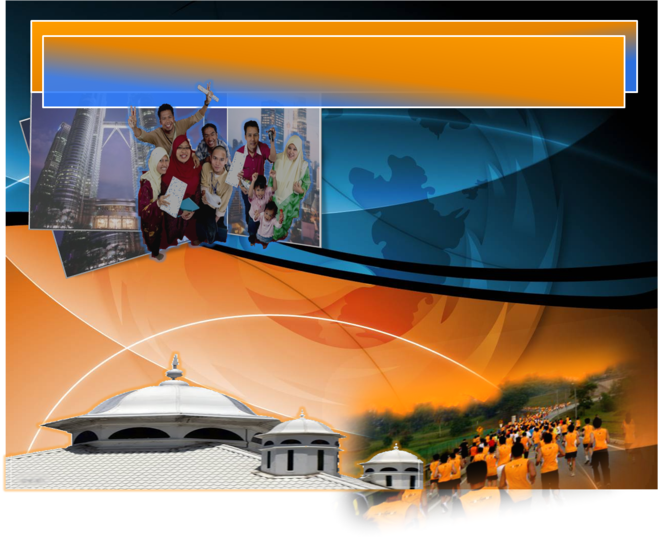 Bersama bermuhasabah diri
Sebelum dihisab di hadapan Allah Taala
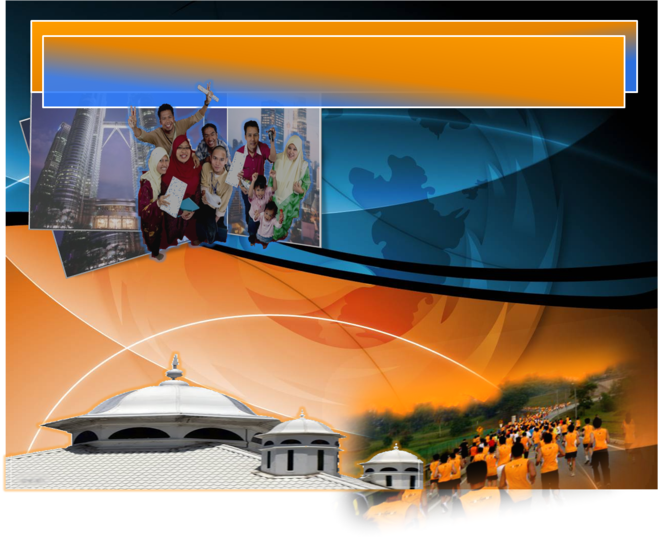 Firman Allah Taala dalam 
Surah As-Shu’ara ayat 88-89
يَوْمَ لاَ يَنفَعُ مَالٌ وَلاَ بَنُونَ. إِلاَّ مَنْ أَتَى اللهَ بِقَلْبٍ سَلِيمٍ.
“Hari yang tidak memberi manfaat oleh harta benda dan anak pinak melainkan mereka yang datang menghadap Allah dengan hati yang sejahtera”
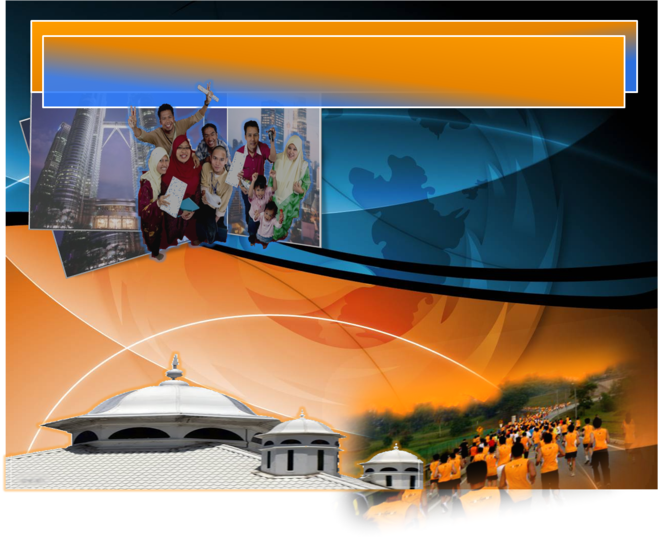 Sejahterakan hati-hati kita
Buang sifat mazmumah
Hiasi diri sifat mahmudah
Perbaikkan amalan dan akhlak
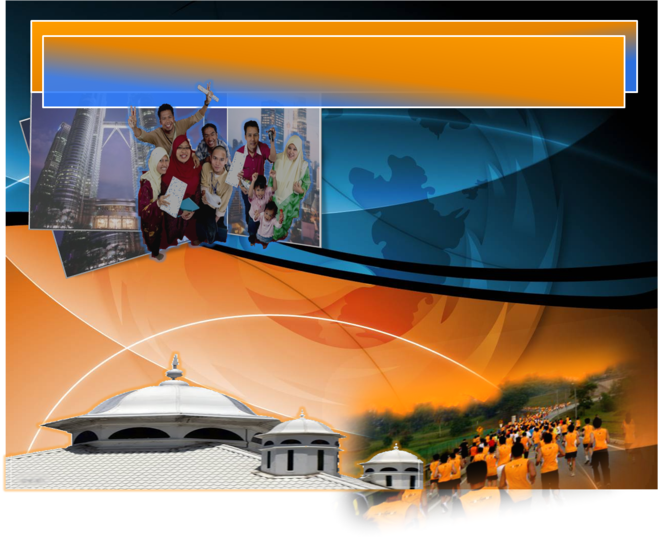 Firman Allah ……
Surah Al Ahzab Ayat 56
إِنَّ اللهَ وَمَلآئِكَتَهُ يُصَلُّونَ عَلَى النَّبِيِّ يَآ أَيُّهَا الَّذِينَ ءَامَنُوا صَلُّوا عَلَيْهِ وَسَلِّمُوا تَسْلِيمًا
“Sesungguhnya Allah Taala 
Dan Para Malaikat Sentiasa Berselawat 
Ke Atas Nabi (Muhammad) 
Wahai Orang-orang Beriman! Berselawatlah Kamu Ke Atasnya Serta Ucapkanlah Salam Sejahtera Dengan Penghormatan Ke Atasnya Dengan Sepenuhnya”.
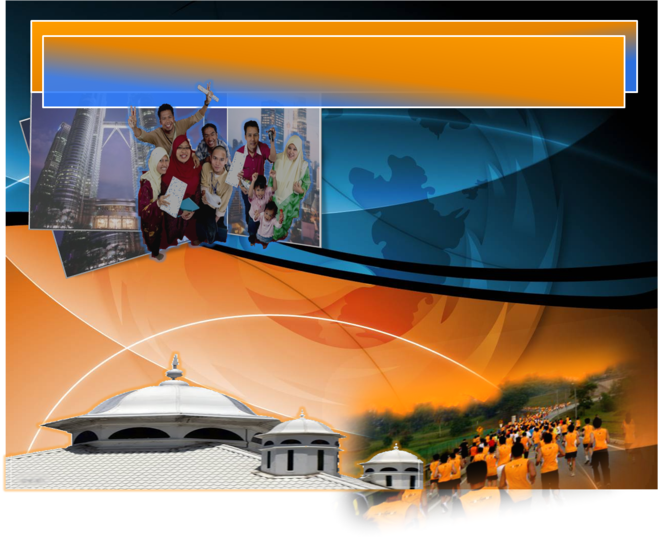 Sabda Rasulullah SAW
مَنْ صَلَّى عَلَىَّ وَاحِدَةً، صَلَّى اللهُ عَلَيْهِ بِهَا عَشْرًا. رَوَاهُ مُسْلِم
“Sesiapa yang berselawat keatasku dengan satu selawat, nescaya Allah akan berselawat keatasnya dengan sepuluh selawat ”.
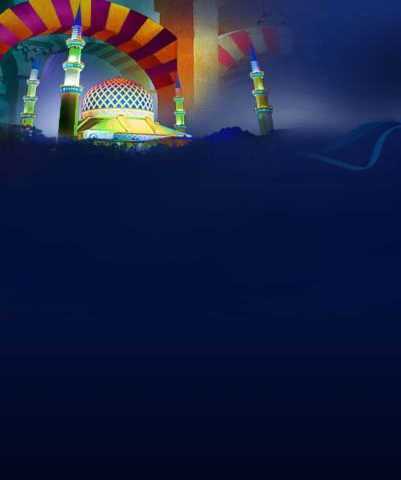 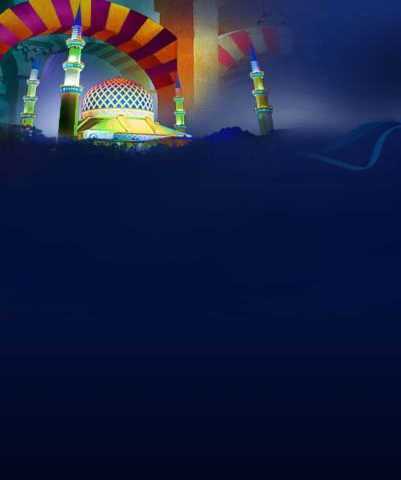 Selawat
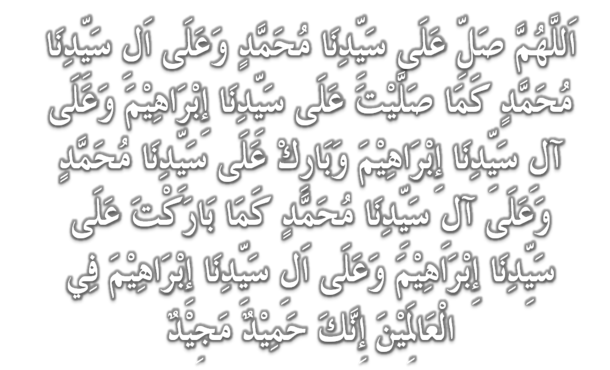 Doa
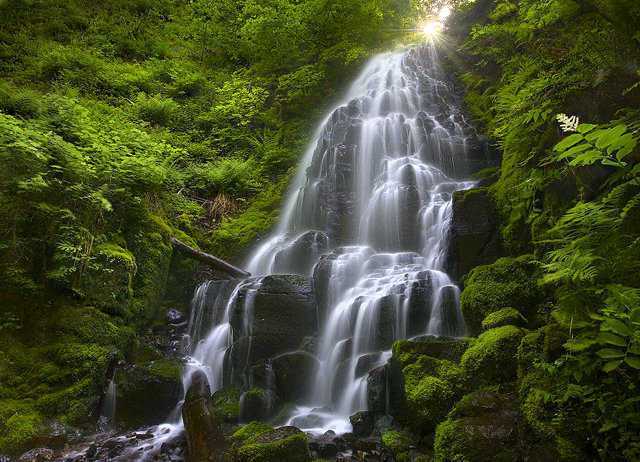 وَارْضَ اللَّهُمَّ عَنِ الْخُلَفَآءِ الرَّاشِدِيْن وَعَنْ بَقِيَّةِ الصَّحَابَةِ وَالْقَرَابَةِ أَجْمَعِيْن وَالتَّابِعِيْنَ وَتَابِعِي التَّابِعِيْنَ لَهُمْ بِإِحْسَانٍ إِلىَ يَوْمِ الدِّيْن.
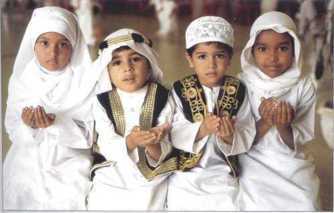 Ya Allah, Kurniakanlah Keredhaan Kepada Khulafa’ Rasyidin Dan Sahabat Seluruhnya serta Para Tabiin Dengan Ihsan Hingga Hari Kemudian.
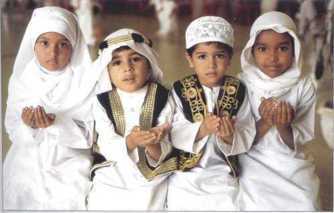 Doa
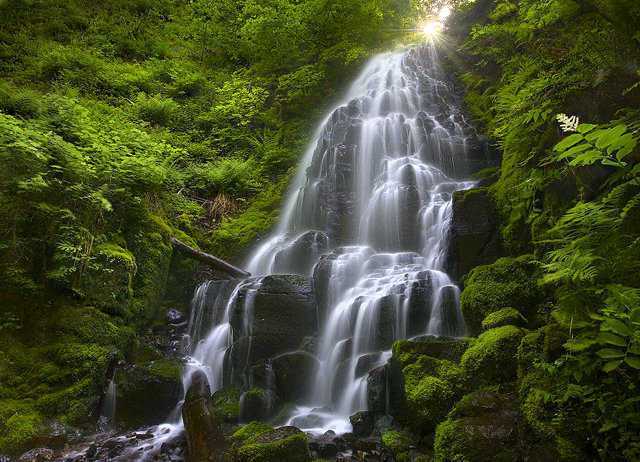 اللَّهُمَّ اغْفِرْ لِلْمُسلِمِيْنَ وَالْمُسلِمَاتِ وِالْمُؤْمِنِيْنَ وَالْمُؤمِنَاتِ اﻷَحْيَآءِ مِنْهُمْ وَاﻷَمْوَاتِ
Ya Allah, Ampunkanlah Dosa Golongan Muslimin Dan Muslimat,mu’minin Dan Mu’minaat Samada Yang Masih Hidup Atau Yang Telah Mati.
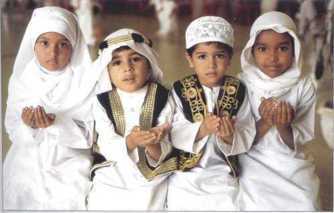 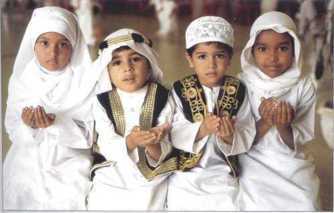 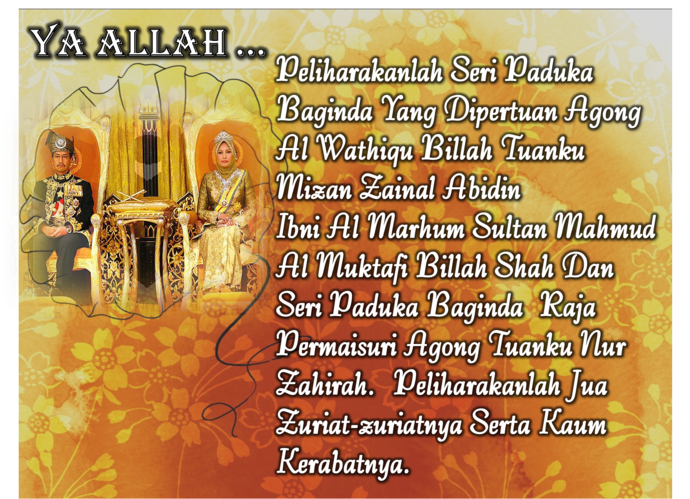 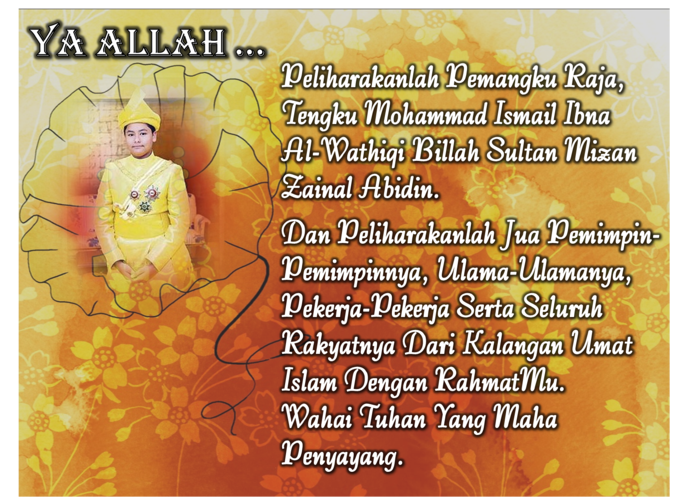 Doa
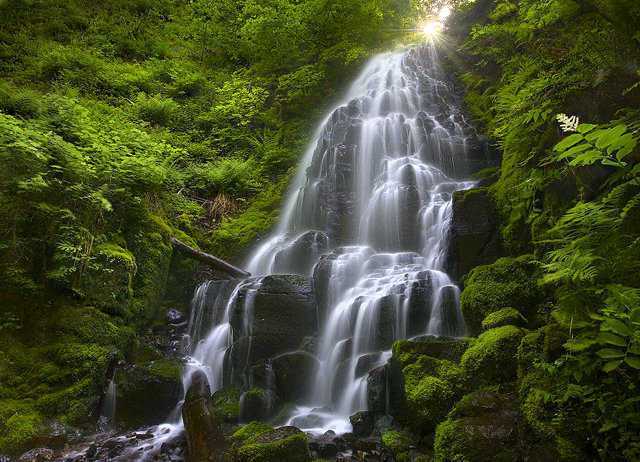 Ya Allah Muliakanlah Islam dan Orang-orang Islam.
Tolonglah Islam dan Orang-orang Islam serta himpunkanlah mereka di atas landasan kebenaran dan agama.Hancurkanlah kekufuran dan orang – orang yang syirik serta  orang munafik dan juga musuh-musuhMu serta musuh-musuh agama.
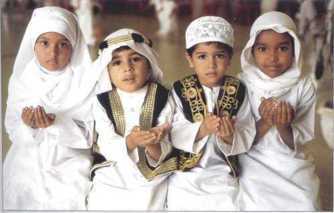 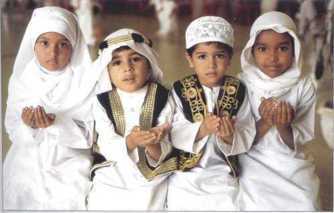 Doa
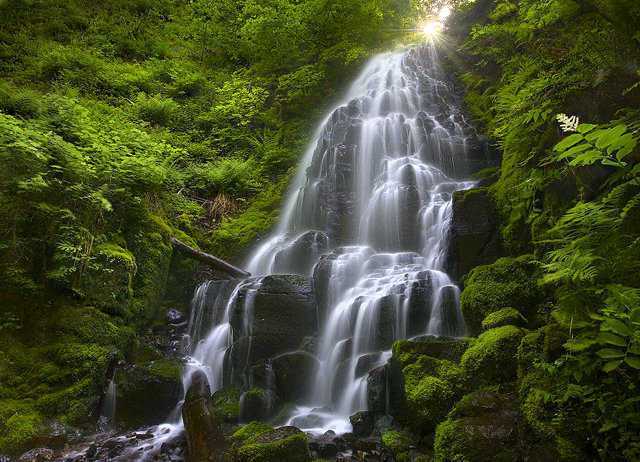 Ya Allah…
Ampunkanlah Dosa-dosa Kami  Dan Saudara-saudara Kami Yang Terdahulu Telah Beriman Dan Janganlah Engkau Biarkan Kedengkian Dalam Hati Kami Terhadap Orang-orang Yang Beriman.Sesungguhnya Engkau Maha Penyantun Dan Maha Penyayang.
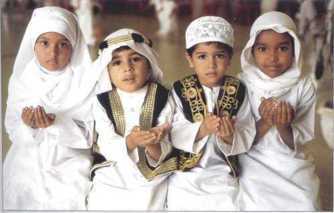 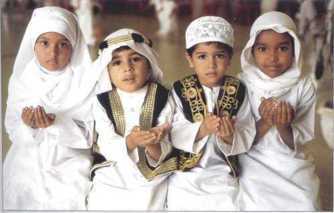 Doa
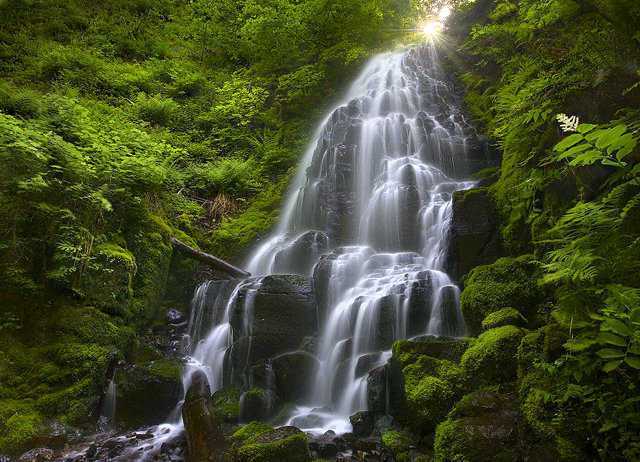 Ya Allah …
Kami Telah Menzalimi Diri Kami Sendiri Dan Sekiranya Engkau Tidak Mengampunkan Kami Dan Merahmati Kami Nescaya Kami Akan Menjadi Orang Yang Rugi.

Ya Allah… 
Kurniakanlah Kepada Kami Kebaikan
Di Dunia Dan Kebaikan Di Akhirat Serta Hindarilah Kami Dari Seksaan Neraka.
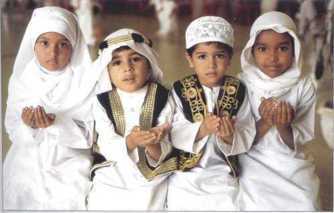 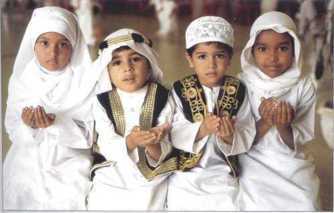 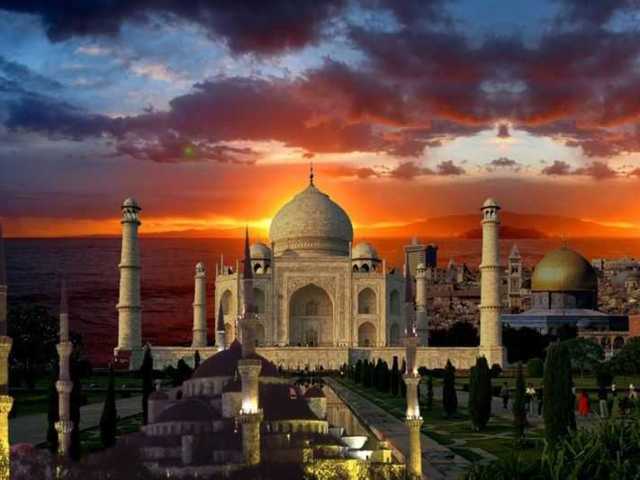 Wahai Hamba-hamba Allah….
Sesungguhnya ALLAH  menyuruh berlaku adil, dan berbuat kebaikan, serta memberi bantuan kepada kaum kerabat dan melarang daripada melakukan perbuatan-perbuatan keji dan mungkar serta kezaliman. Ia mengajar kamu (dengan suruhan dan larangannya  ini) supaya kamu mengambil peringatan mematuhinya.
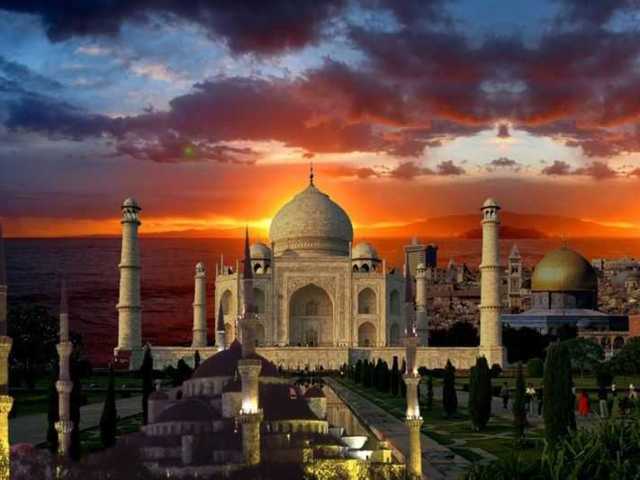 Maka Ingatlah Allah Yang Maha Agung  Nescaya Dia Akan Mengingatimu 
Dan Bersyukurlah Di Atas Nikmat-nikmatnya Nescaya Dia Akan Menambahkan Lagi Nikmat Itu Kepadamu, dan Pohonlah 
Dari Kelebihannya, Nescaya Akan Diberikannya  Kepadamu. Dan Sesungguhnya Mengingati Allah Itu Lebih Besar (Faedah Dan Kesannya) Dan (Ingatlah) Allah Mengetahui  Apa  Yang Kamu Kerjakan.
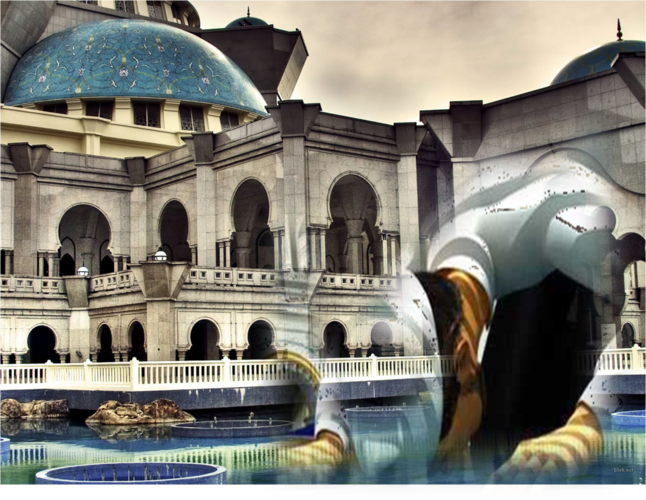 أقيموا الصلاة..........
Dirikanlah  solat……..
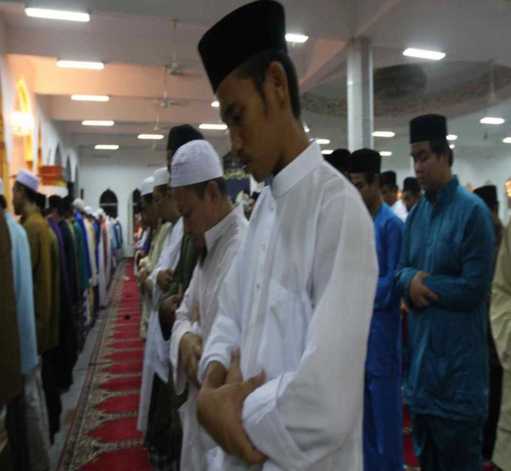 “Lurus dan betulkan saf anda kerana saf yang lurus termasuk dalam kesempurnaan solat”
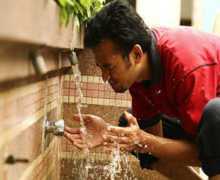